Муниципальное дошкольное образовательное   учреждение 
« Детский сад N4 комбинированного вида»
Родительское собрание
ЗДОРОВАЯ СЕМЬЯ  – ЗДОРОВЫЙ РЕБЕНОК
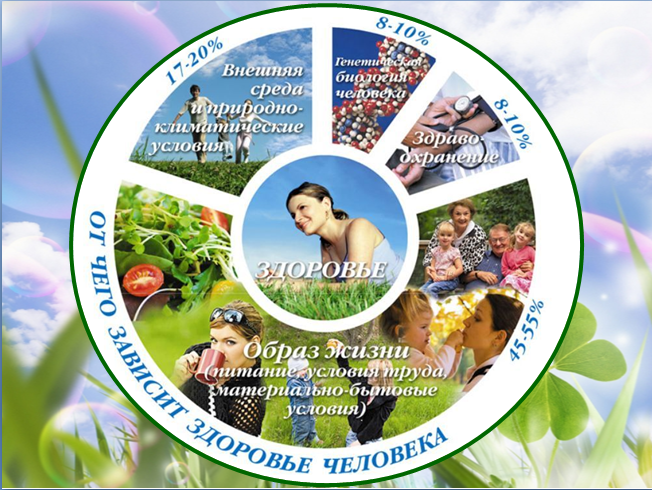 ЗДОРОВЫЙ ОБРАЗ ЖИЗНИ
ЗДОРОВЫЙ ОБРАЗ ЖИЗНИ
Здоровые дети - это великое счастье. На протяжении веков люди искали панацею от болезней и видели ее секреты то в специфике питания, то в закаливании, то в отдельных видах физических упражнений. А панацея эта, оказывается, рядом. Она кроется в здоровом образе жизни. С первой минуты рождения ребенка эта истина должна находиться в основе его воспитания - именно в семье закладывается фундамент пирамиды здоровья, к вершине которой человек поднимается всю жизнь.
ЗДОРОВЫЙ ОБРАЗ ЖИЗНИ
В то же время многие специалисты считают, что здоровье человека определяется в значительной мере «доминантой» здоровья, закладываемой с детства. Сначала в результате механического повторения правильно организованных гигиенических процедур вырабатывается динамический стереотип «здорового» поведения. Постепенно на его основе приобретаются соответствующие знания, и формируется осознанное отношение к собственному здоровью, «настрой» на здоровье. В этом и заключается специфическая «работа» мозга в управлении здоровьем.
ЗДОРОВЫЙ ОБРАЗ ЖИЗНИ
Быть здоровым - естественное стремление человека. Здоровье означает не просто отсутствие болезней, но и физическое, психическое и социальное благополучие.

ВИДЫ ЗДОРОВЬЯ
Физическое здоровье
Психическое здоровье
Нравственное здоровье
ЗДОРОВЫЙ ОБРАЗ ЖИЗНИ
Физическое здоровье - это естественное состояние организма, обусловленное нормальным функционированием всех его органов и систем. Если хорошо работают все органы и системы, то и весь организм человека (система саморегулирующаяся) правильно функционирует и развивается.
ЗДОРОВЫЙ ОБРАЗ ЖИЗНИ
Психическое здоровье зависит от состояния головного мозга, оно характеризуется уровнем и качеством мышления, развитием внимания и памяти, степенью эмоциональной устойчивости, развитием волевых качеств.
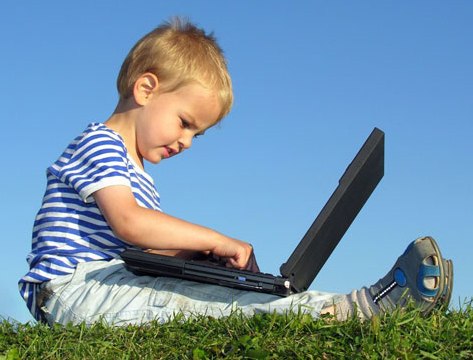 ?
ЗДОРОВЫЙ ОБРАЗ ЖИЗНИ
Нравственное здоровье определяется теми моральными принципами, которые являются основой социальной жизни человека, т.е. жизни в определенном человеческом обществе. Отличительными признаками нравственного здоровья человека являются, прежде всего, сознательное отношение к труду, овладение сокровищами культуры, активное неприятие нравов и привычек, противоречащих нормальному образу жизни. Поэтому социальное здоровье считается высшей мерой человеческого здоровья.
ЗДОРОВЫЙ ОБРАЗ ЖИЗНИ
Каждый родитель хочет видеть своих детей здоровыми и счастливыми, но не задумывается о том, как сделать, чтобы их дети жили в ладу с собой, с окружающим их миром, с людьми. 
          Секрет этой гармонии прост — здоровый образ жизни: 
поддержание физического здоровья, 
отсутствие вредных привычек, 
правильное питание, 
радостное ощущение своего существования в этом мире.
ЗДОРОВЫЙ ОБРАЗ ЖИЗНИ
Закон “Об образовании” (ст.18) возлагает всю ответственность за воспитание детей на семью, а все остальные социальные институты (в том числе дошкольные учреждения) призваны содействовать и дополнять семейную воспитательную деятельность.
ЗДОРОВЫЙ ОБРАЗ ЖИЗНИ
Важно, чтобы по мере освоения ЗОЖ у каждого ребенка формировались чувства нежности и любви к самому себе, настроение особой радости от понимания своей уникальности, неповторимости, безграничности своих творческих возможностей, чувство доверия к миру и людям.
 Помните: 
если ребенка часто подбадривают - он учится уверенности в себе, 
если ребенок живет с чувством безопасности - он учится верить, 
если ребенку удается достигать желаемого - он учится надежде, 
если ребенок живет в атмосфере дружбы и чувствует себя нужным - он учится находить в этом мире любовь.
           Основа счастья и духовного здоровья - Вера, Надежда, Любовь.
ЗДОРОВЫЙ ОБРАЗ ЖИЗНИ
Здоровый образ жизни — это радость для больших и маленьких, но для его создания необходимо соблюдение нескольких условий: 
создание благоприятного морального климата, что проявляется в доброжелательности, готовности простить, понять, стремление прийти на помощь, сделать приятное друг другу, 
тесная искренняя дружба детей, родителей, педагогов. Общение — великая сила, которая помогает понять ход мыслей ребенка и определить склонность к негативным поступкам, чтобы вовремя предотвратить их, 
повышенное внимание к состоянию здоровья детей.
ЗДОРОВЫЙ ОБРАЗ ЖИЗНИ
Правильное питание – это то, о чем должны заботиться родители в первую очередь, желая увидеть своего ребенка здоровым. Некогда древнегреческий философ Сократ дал человечеству совет “Есть, чтобы жить, а не жить, чтобы есть”. Никто еще не оспорил Сократа, но следуют его советам немногие. Родителям нельзя забывать о том, что соблюдение режима питания – основа здорового образа жизни. Правильное питание организовать не просто. Нужно заботиться о том, чтобы в рационе ребенка правильно сочетались различные продукты и химические вещества.
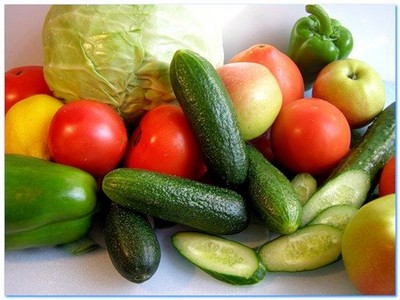 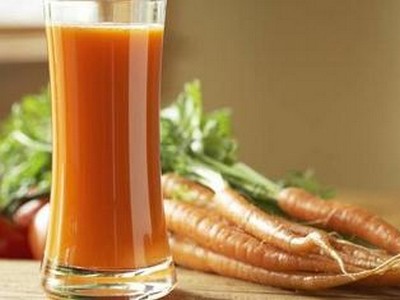 ЗДОРОВЫЙ ОБРАЗ ЖИЗНИ
Завтрак должен быть достаточно питательным. Хорошее «топливо» для мозга – сахар. Однако, помимо сладкого, первый прием пищи должен быть насыщен и другими пищевыми веществами, в том числе, сложными углеводами, которые также необходимы для умственной деятельности. Поэтому неплохой выбор на завтрак – каша (в том числе овсяная), тосты, хлопья или мюсли, яйца, соки, йогурты, овощи и фрукты.
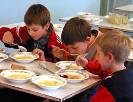 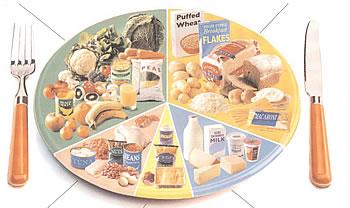 ЗДОРОВЫЙ ОБРАЗ ЖИЗНИ
Полноценное питание
РЕБЕНОК  дошкольного возраста 
ДОЛЖЕН ЕЖЕДНЕВНО ПОЛУЧАТЬ:
Сливочное масло: 30–40 г 
Растительное масло: 15–20 г 
Хлеб (пшеничный и ржаной): 200–300 г 
Крупы и макаронные изделия: 40–60 г 
Картофель: 200–300 г 
Овощи: 300–400 г 
Фрукты свежие: 200–300 г 
Сок: 150–200 мл 
Сахар: 50–70 г 
Кондитерские изделия: 20–30 г 
Молоко, молочные продукты: 300–400 г 
Мясо птицы (филе): 100–130 г 
Рыба (филе): 50–70 г
Если  школьник будет питаться рационально, разнообразно, ежедневно получая все необходимые его организму вещества, то вы скоро заметите, что чадо радует вас не только хорошим настроением и здоровым цветом лица, но и пятерками в дневнике.
ЗДОРОВЫЙ ОБРАЗ ЖИЗНИ
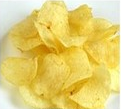 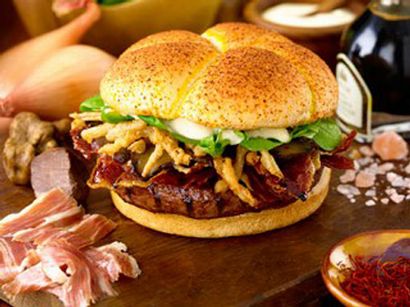 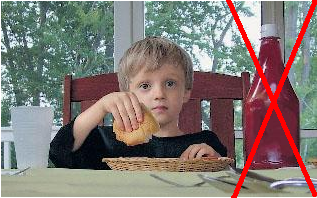 Главное правило, о котором часто забывают родители, – питание должно быть разнообразным. Это важнейший фактор, который способствует нормальному интеллектуальному и физическому развитию ребенка.
ЗДОРОВЫЙ ОБРАЗ ЖИЗНИ
Нужно учитывать и продолжительность приемов пищи и продолжительность интервалов между этими приемами. Разумный режим питания обеспечивает слаженную, без перебоев и перегрузок, работу желудочно-кишечного тракта, хорошее усвоение пищи и нормальное течение обмена веществ, а в результате прекрасное самочувствие. Растущему организму подходит четырехразовое полноценное питание. Перекусы в школе на переменах, булочками без чая, приносят скорее вред, чем пользу желудку. В ваших силах обеспечить ребят знаниями о правильном режиме питания.
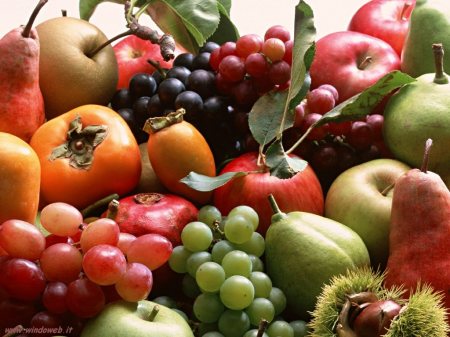 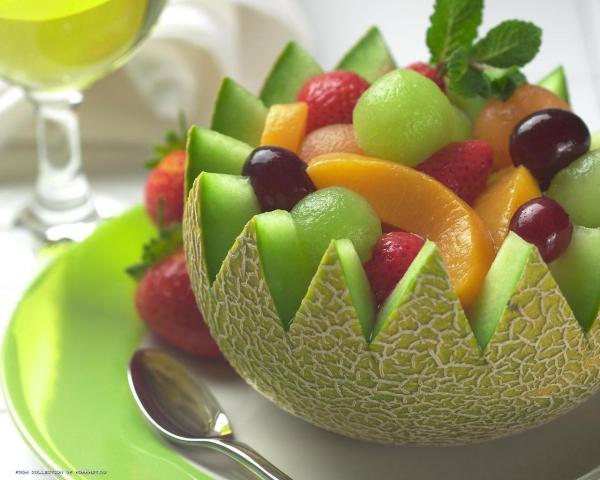 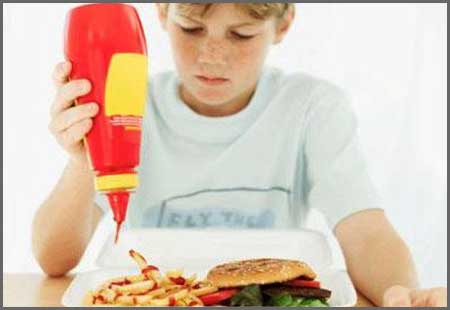 ЗДОРОВЫЙ ОБРАЗ ЖИЗНИ
Поместили
 гвозди на несколько часов в колу, а в чайнике вскипятили  лимонад.
Ржавчина с гвоздей сошла легко, а налет после первого же кипячения остался лишь на нагревательном элементе чайника.
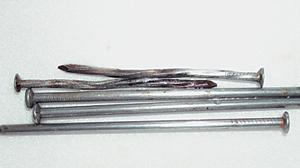 ЗДОРОВЫЙ ОБРАЗ ЖИЗНИ
Задача ДОУ и родителей – объяснить ребёнку, что красота (а ведь каждый из них хочет быть красивым и любимым) – это красота физическая, духовная, это здоровье. К нашему большому сожалению, медицинские обследования детей, ежегодно проводимые в школе, выявляют все больше и больше заболеваний у подростков. Наши дети, еще только начинающие жить, зачастую уже имеют целый “букет” достаточно серьезных хронических заболеваний. 
По исследованиям ученых здоровье человека на 50% - его образ жизни, на 20% - наследственность, еще 20 % - окружающая среда и только 10% - здравоохранение.
ЗДОРОВЫЙ ОБРАЗ ЖИЗНИ
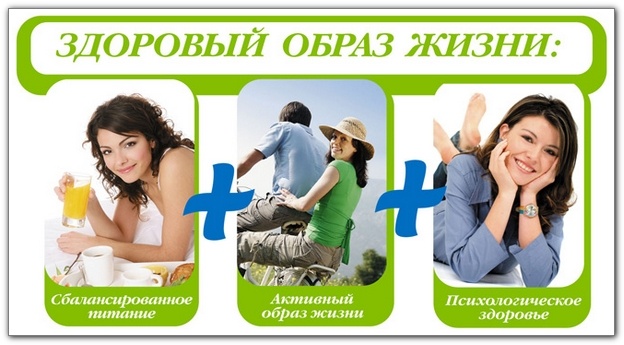 ЗДОРОВЫЙ ОБРАЗ ЖИЗНИ
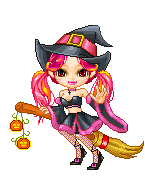 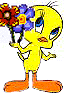 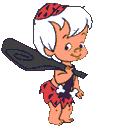 Растите удачника!(маленькие хитрости)
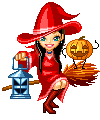 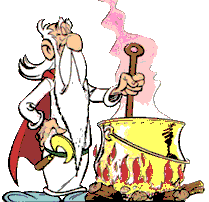 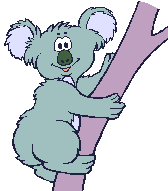 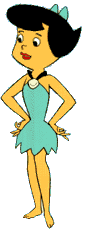 Советы психолога
ЗДОРОВЫЙ ОБРАЗ ЖИЗНИ
"Машина любит смазку, а человек – ласку". " Для того, чтобы просто существовать, ребёнку требуется 4 объятия в день, для нормального же развития - 12".  Эту хитрость обнаружил и подарил известный американский хирург Роберт Мак.
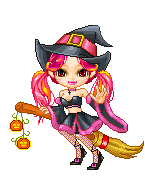 ЗДОРОВЫЙ ОБРАЗ ЖИЗНИ
Одобрение даст ребёнку ориентиры, как себя вести. При хорошей дозе одобрений можно обойтись минимумом запретов. Но при этом всё, что хорошо получается, отмечать, а что пока не удаётся, не замечать. Пореже переводить в словесный план и делать "глобальные выводы": "Вечно ты..!", "Вечно у тебя..!", "Никогда не..!". Доказано: это оказывает парализующее гипнотическое действие.
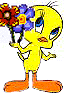 ЗДОРОВЫЙ ОБРАЗ ЖИЗНИ
Если не испытываете радости от общения с ребёнком, но при этом пытаетесь его чему-то научить, то знайте, что дело бесполезное: научите избегать ваших уроков (обучений).
Замечено, что заурядный, но смелый, решительный человек может соперничать в удаче с любым талантом, если талант робок.
Обделённые талантом побеждают чаще, потому что напористы и решительны. (Значит, у них тоже талант, но другой).
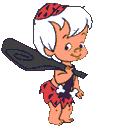 ЗДОРОВЫЙ ОБРАЗ ЖИЗНИ
Пик раскрытия способностей очень индивидуален. Он может быть и в 5, и в 15, и в 20, и в 40, и даже в 60 лет. В чём и когда проявятся эти способности и проявятся ли? Жизнь, т.е. среда, условия, может способствовать их появлению и проявлению.
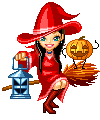 ЗДОРОВЫЙ ОБРАЗ ЖИЗНИ
Эволюция заложила в наш мозг стремление к преодолению трудностей. Видимо, поэтому хитрые японцы воспитывают, памятуя свою поговорку: "Если на пути к твоему счастью нет никаких препятствий, создай их сам".
А древние китайцы знали такую хитрость: "Если ты недоволен собой – совершенствуй себя, а если ты недоволен другими – совершенствуй себя, а не других".
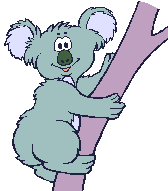